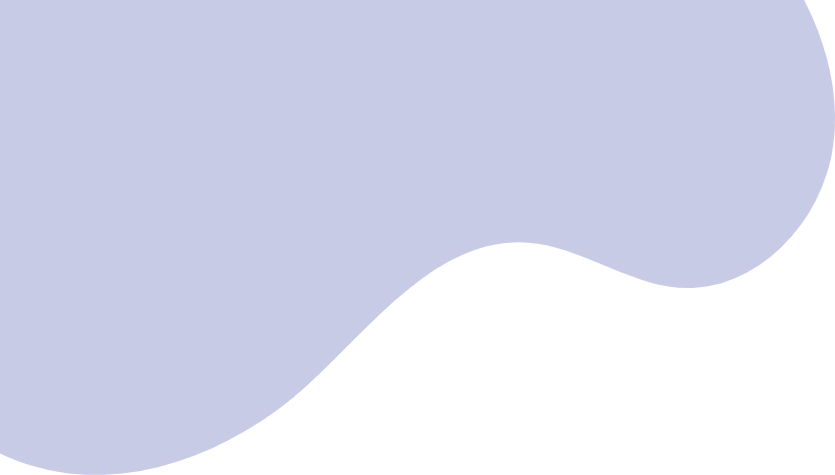 FREE PRESENTATION TEMPLATE BY EATEMP
Epilepsy
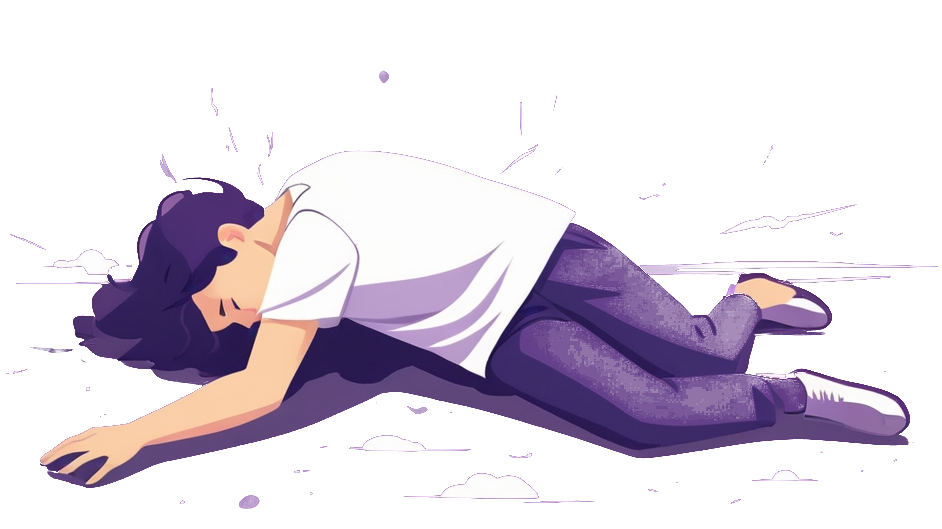 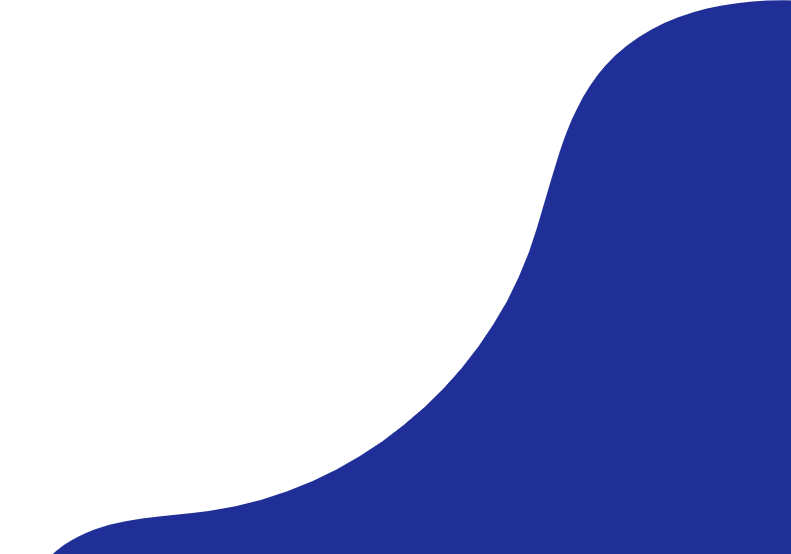 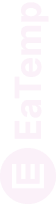 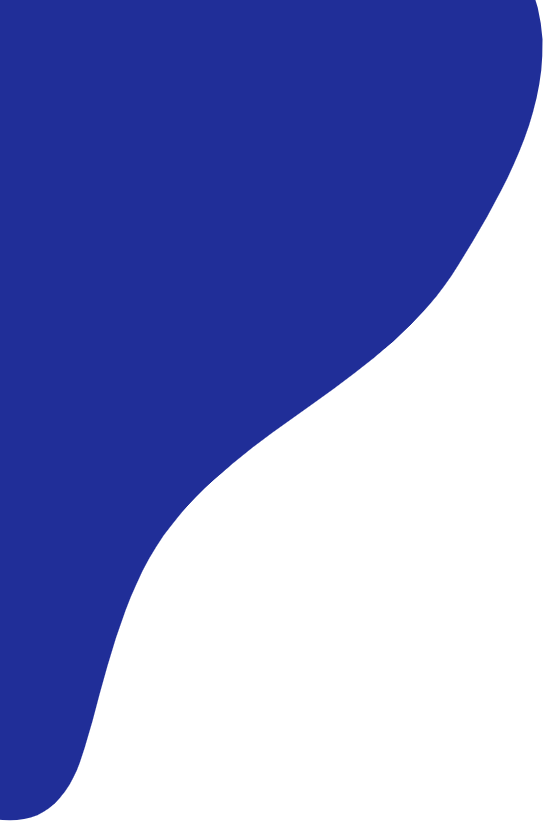 Welcome
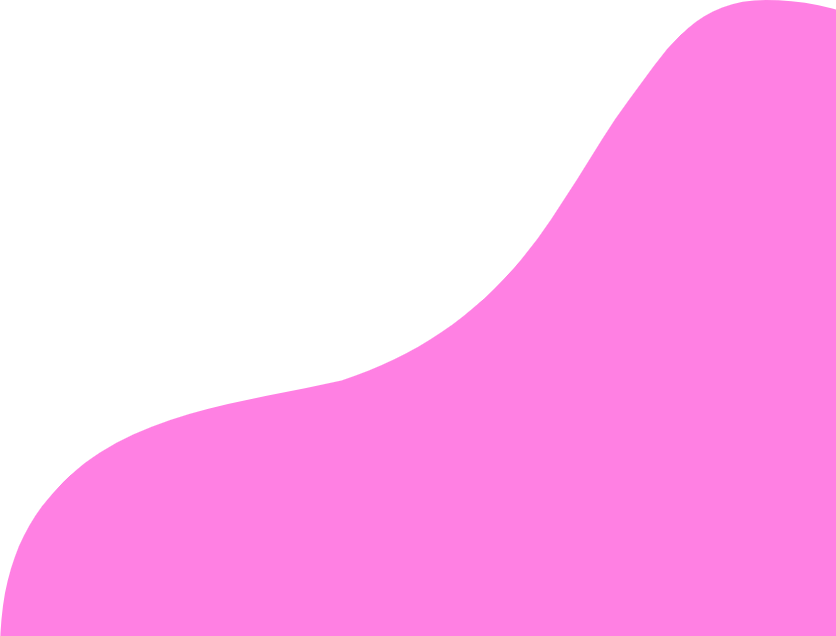 Welcome to the world of fantasy! Join us on a journey to explore the mystical creatures, enchanted lands, and magical wonders that exist beyond our reality. Discover the wonders and secrets of this exciting realm and unlock the power of imagination.
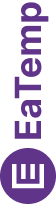 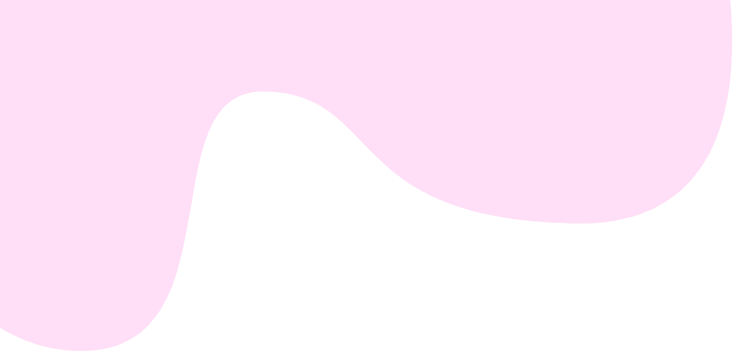 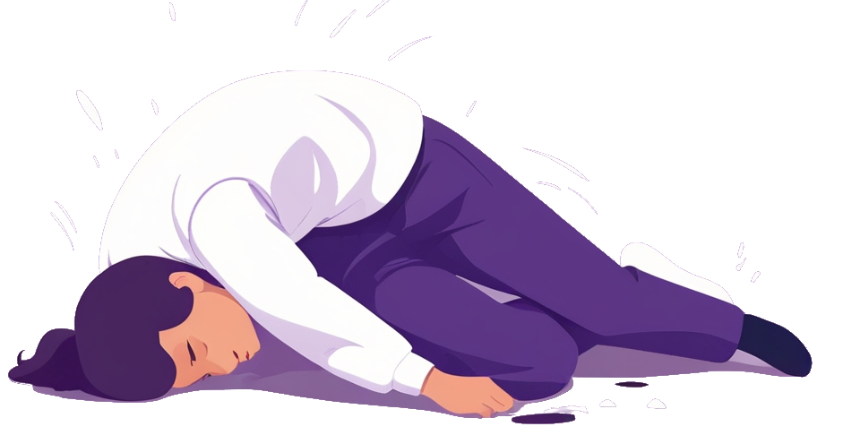 Table of Contents
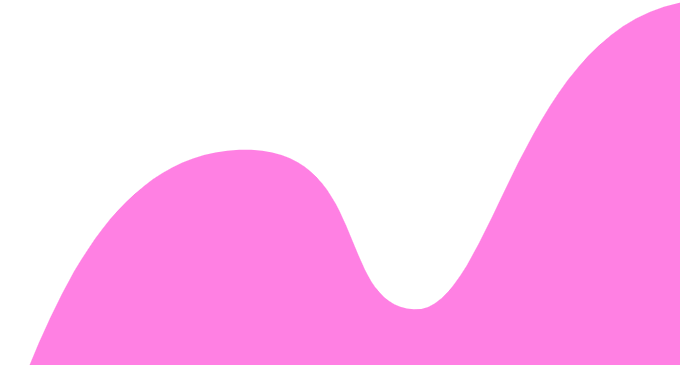 01
02
03
Introduction
Wonders
Adventure
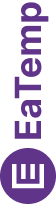 The Extraordinary Realm
Wishes Granted
Happily Ever After
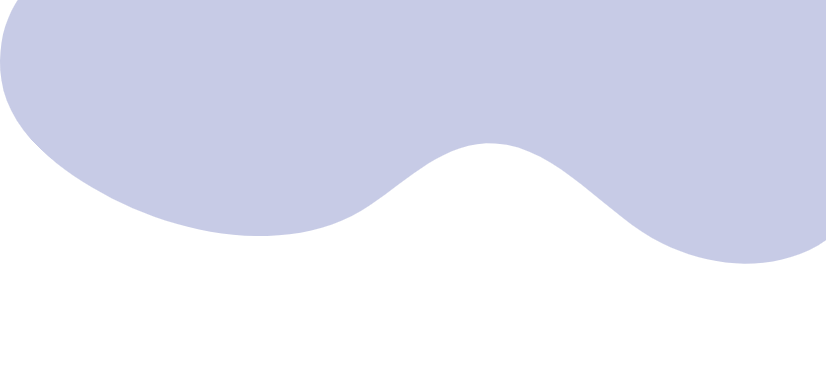 The Extraordinary
Welcome to the Fantasy World, a realm of wonder and enchantment where anything is possible. Here, dragons breathe fire, unicorns prance through meadows, and rainbows shine brightly. This world is a place where wishes come true, where potions can be cursed and spells are cast. It's a place of treasure and adventure, where the impossible becomes possible. But the greatest treasure of all is the one that lies within.
The world of fantasy is a reflection of our deepest desires, our fondest dreams, and our wildest imaginations. It's a place where we can let go of the constraints of reality and explore the boundless possibilities of the human mind. In this introduction, we will delve into the mysteries of this realm, uncovering the magic and wonder that lies within. So come with us and let's embark on a journey through the Fantasy World.
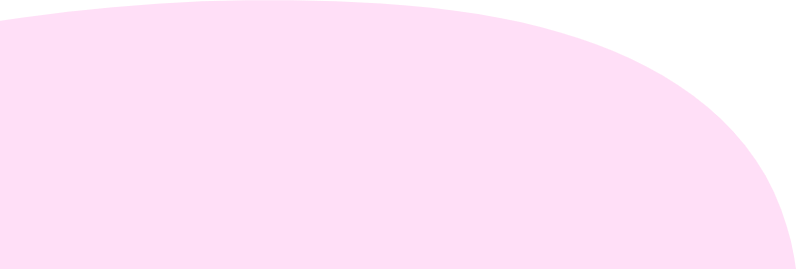 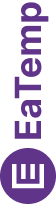 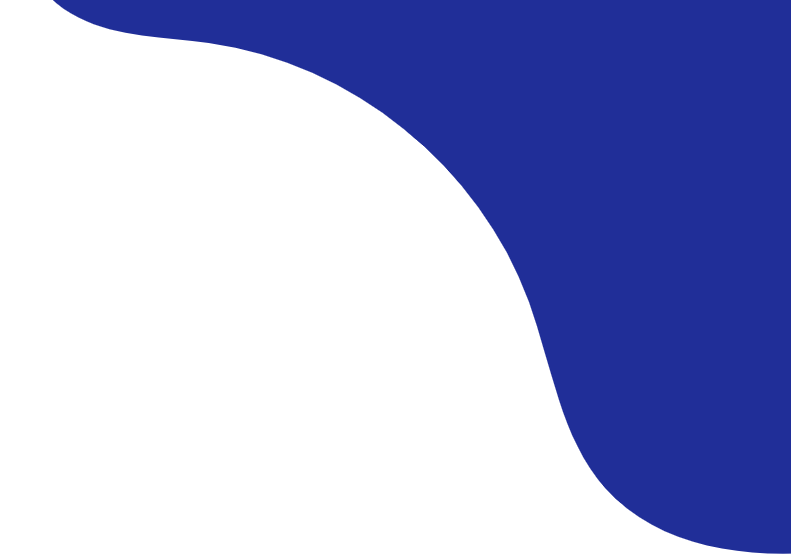 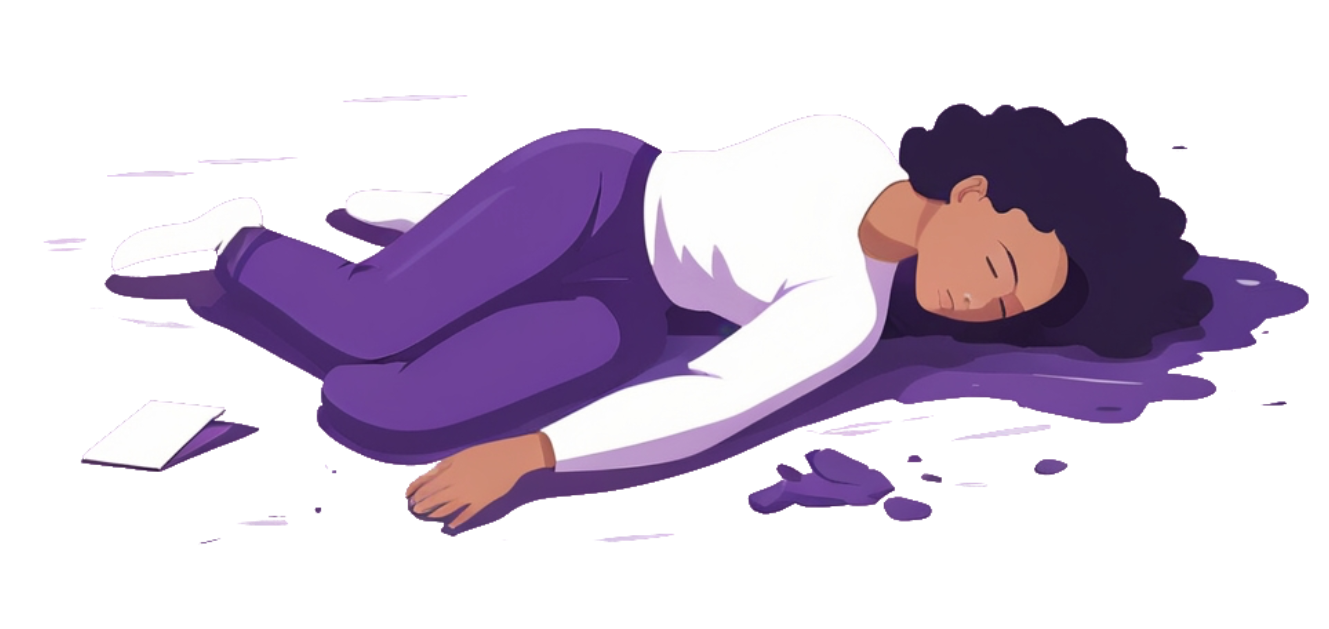 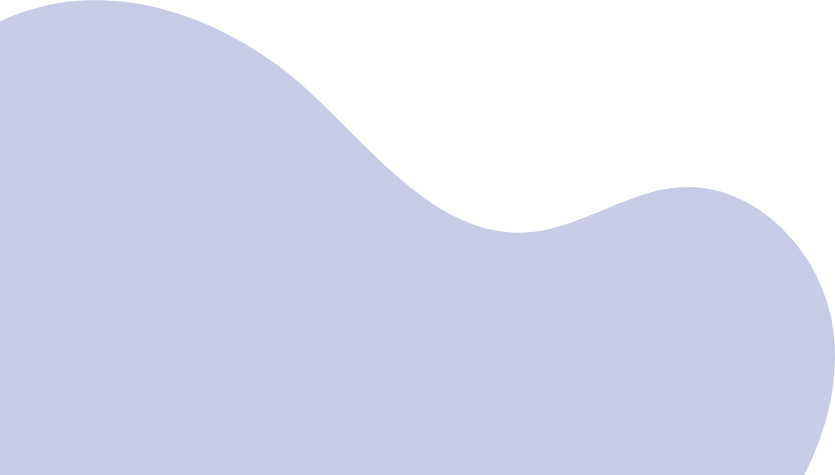 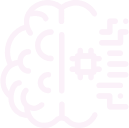 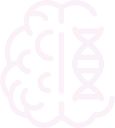 Dragon Taming
Unicorn Sightings
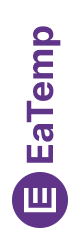 A closer look at the art of taming dragons and the brave adventurers who dare to take on these fearsome creatures.
A record of the number of unicorns spotted in the fantasy realm and the beauty and mystery that surrounds these enchanting creatures.
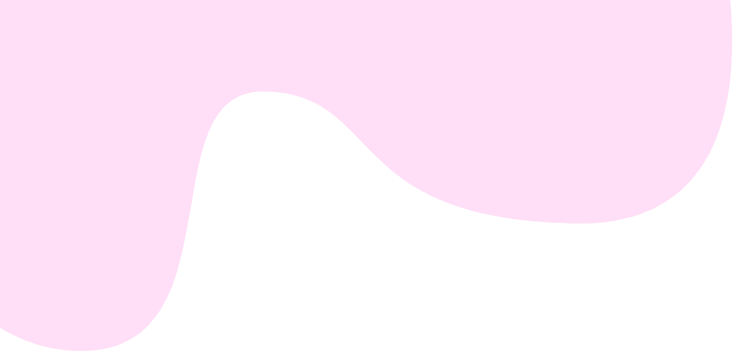 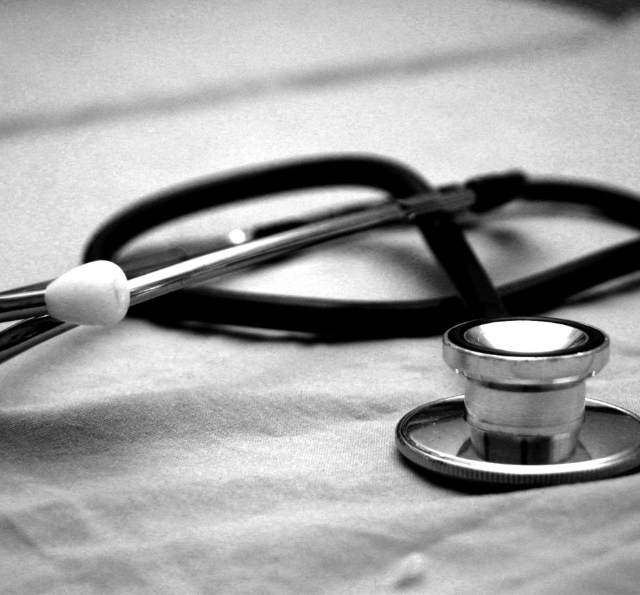 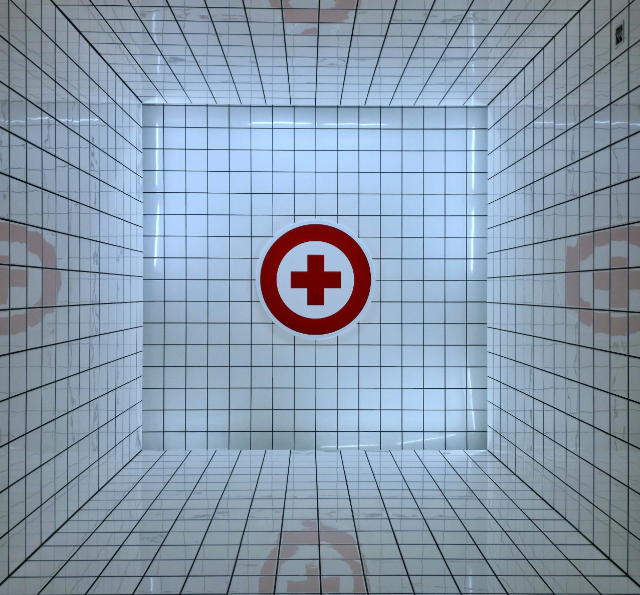 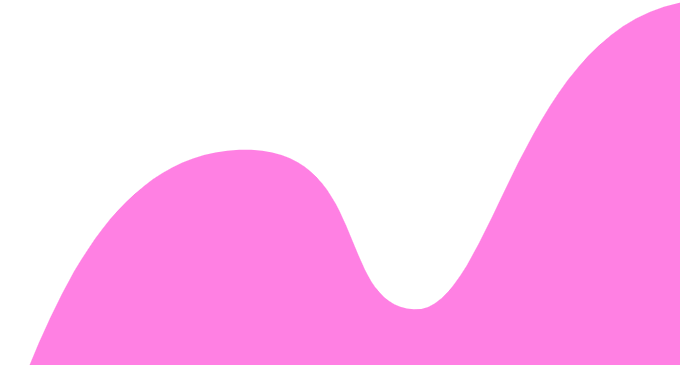 Unicorn Sightings
Dragon Taming
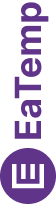 A record of the number of unicorns spotted in the fantasy realm and the beauty and mystery.
A closer look at the art of taming dragons and the adventurers who take on these creatures.
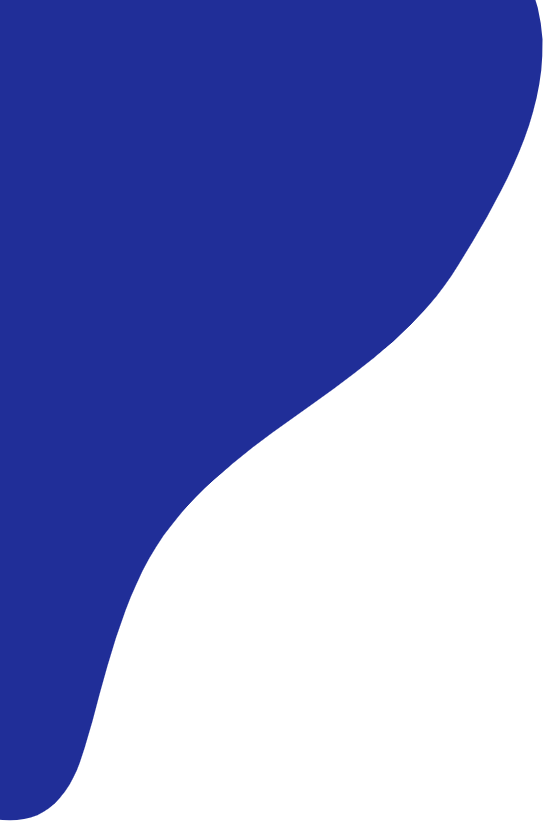 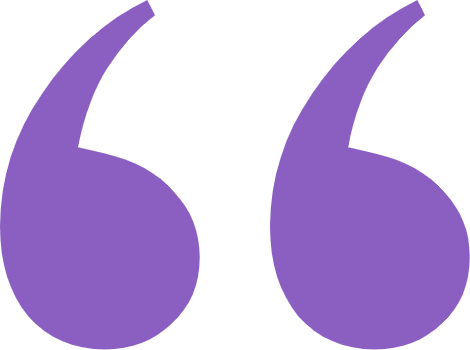 Fantasy is the gateway to the impossible, the land where the ordinary becomes extraordinary, and the impossible becomes possible. It is the realm of the imagination, where anything can happen and everything is possible.
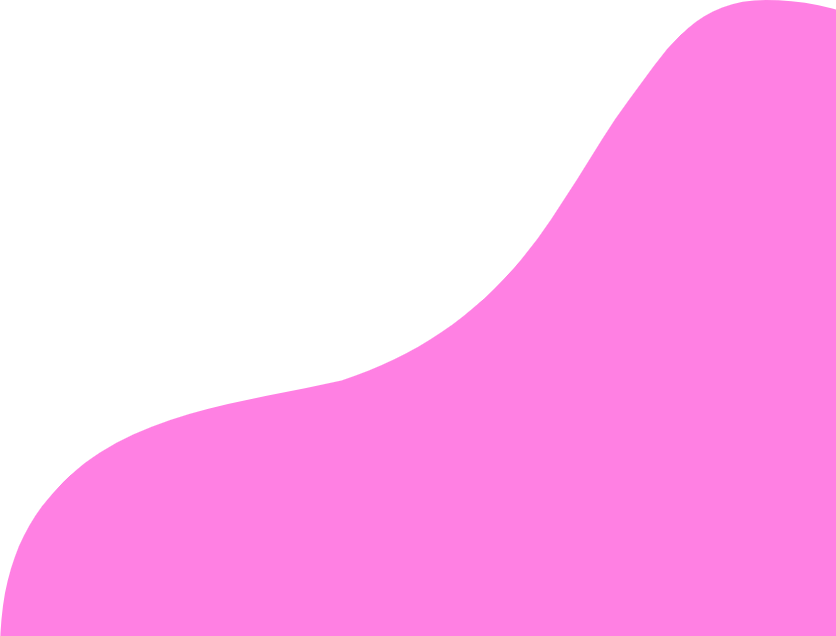 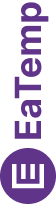 The Dream Weaver
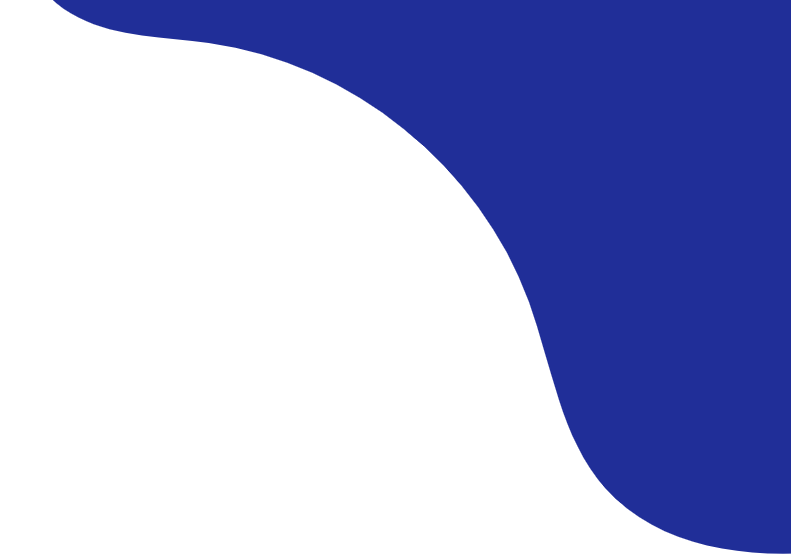 The Magic of Dragons
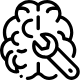 6.7M
"The Art of Archery": Discover the intricacies of the Art of Archery .
4.4M
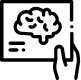 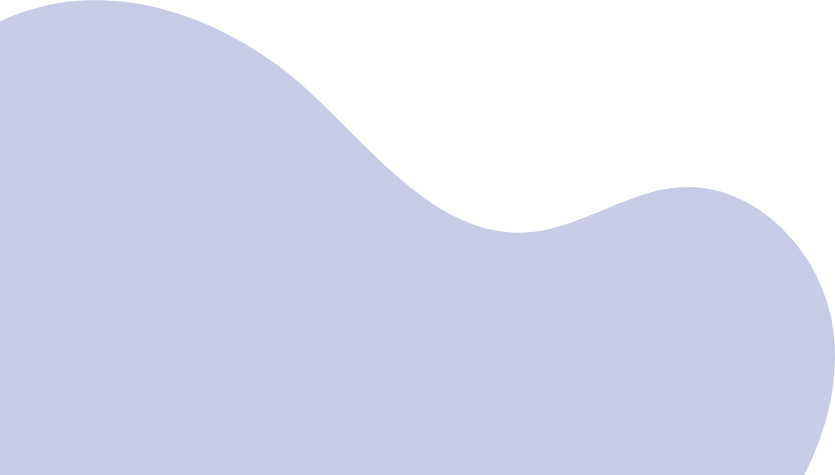 "The Music of the Elves": Immerse yourself in the enchanting music of the elves.
2.3M
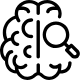 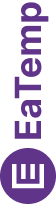 "The Life of an Elf": Learn about the customs and daily life of the elves.
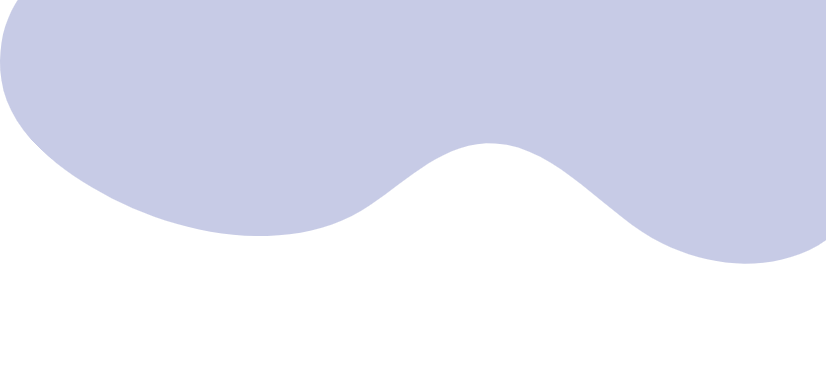 Pricing Plan
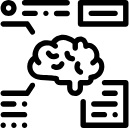 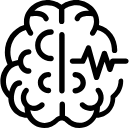 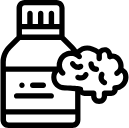 Basic
Elite
Legendary
Access to the entry-level dungeons.
A limited number of quests and battles per month.
Ability to form a small party with fellow adventurers.
Access to the intermediate and advanced dungeons.
A greater number of quests and battles
Ability to form larger parties with adventurers.
Access to the most challenging dungeons.
Unlimited quests and battles per month.
The ability to form the largest parties.
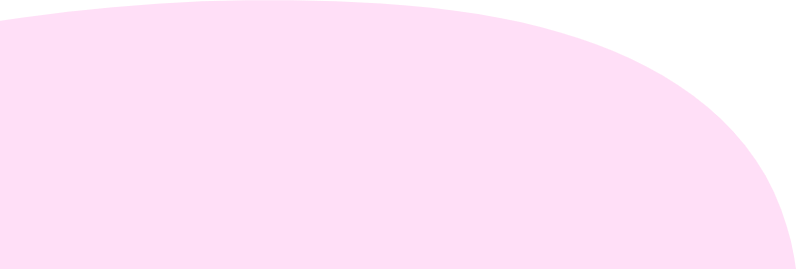 $10/month
$50/month
$100/month
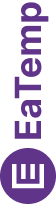 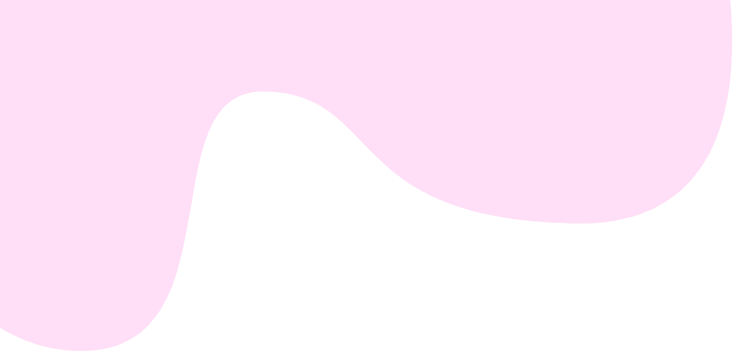 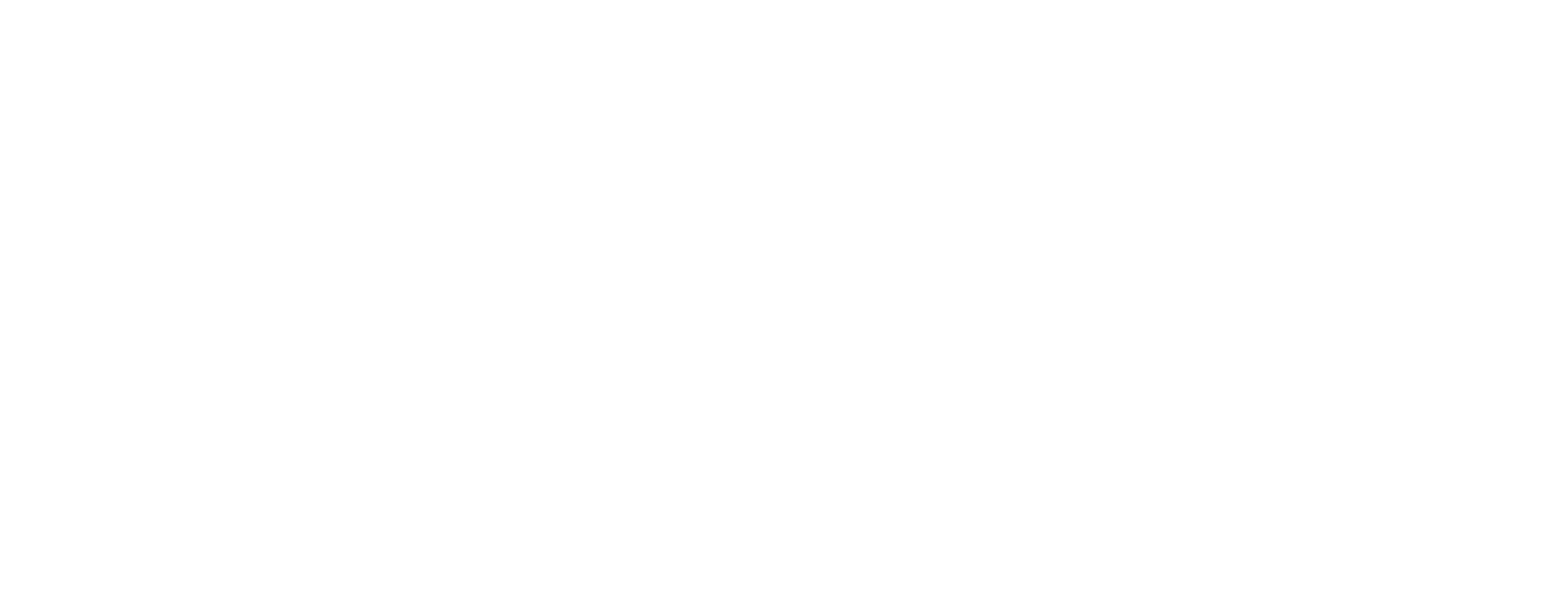 S
W
O
T
Eclipse
Eclipse
Eclipse
Eclipse
Rare event causes unpredictable magic.
Rare event causes unpredictable magic.
Rare event causes unpredictable magic.
Rare event causes unpredictable magic.
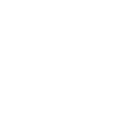 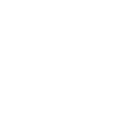 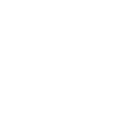 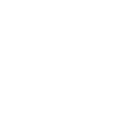 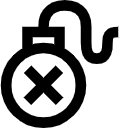 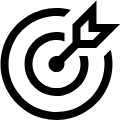 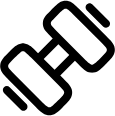 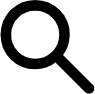 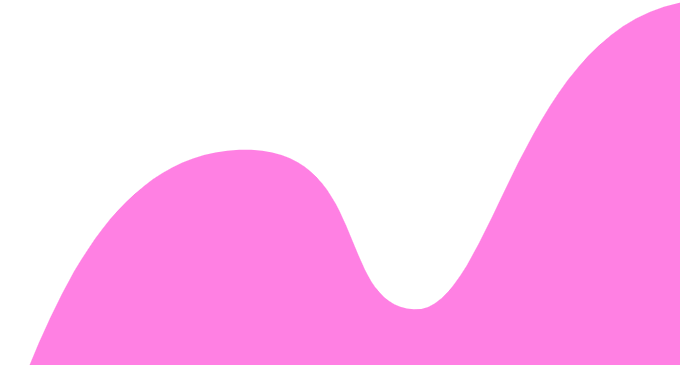 Quest
Quest
Quest
Quest
Adventurers seek immortal artifact.
Adventurers seek immortal artifact.
Adventurers seek immortal artifact.
Adventurers seek immortal artifact.
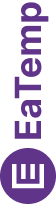 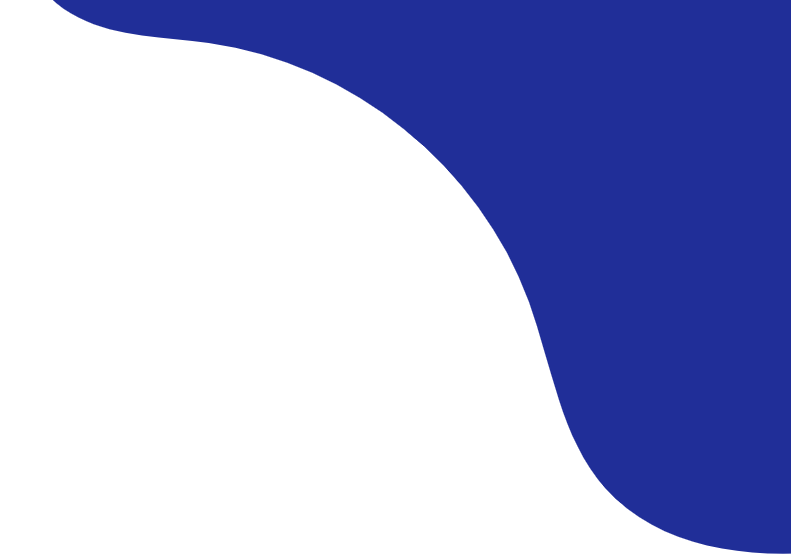 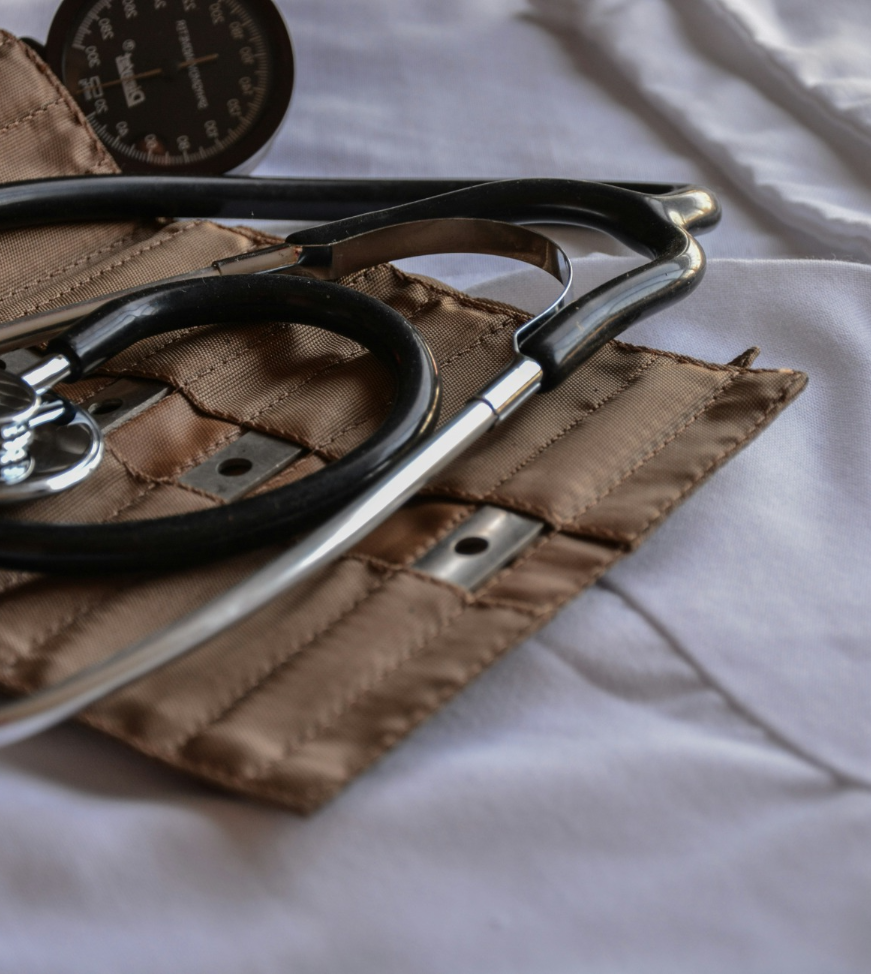 Some Data
70%
Enchanted Creatures
possess the ability to cast spells.
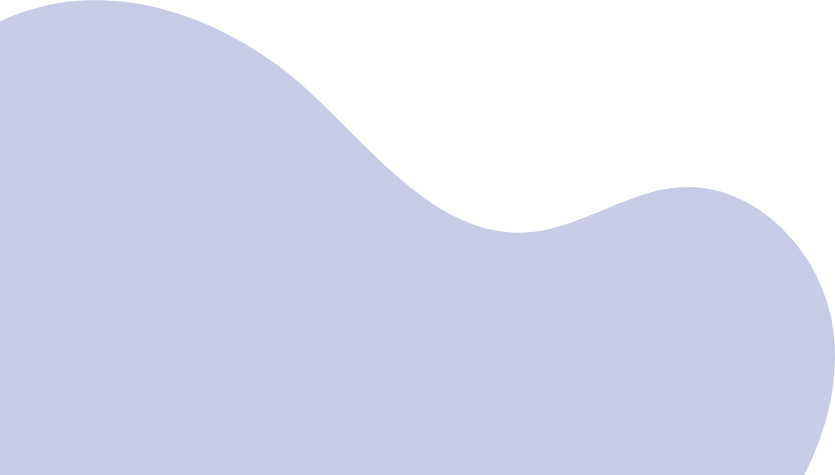 60%
Magic-Wielding Individuals
practice the art of illusions.
90%
Spells Cast
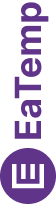 are dark magic, foretelling danger.
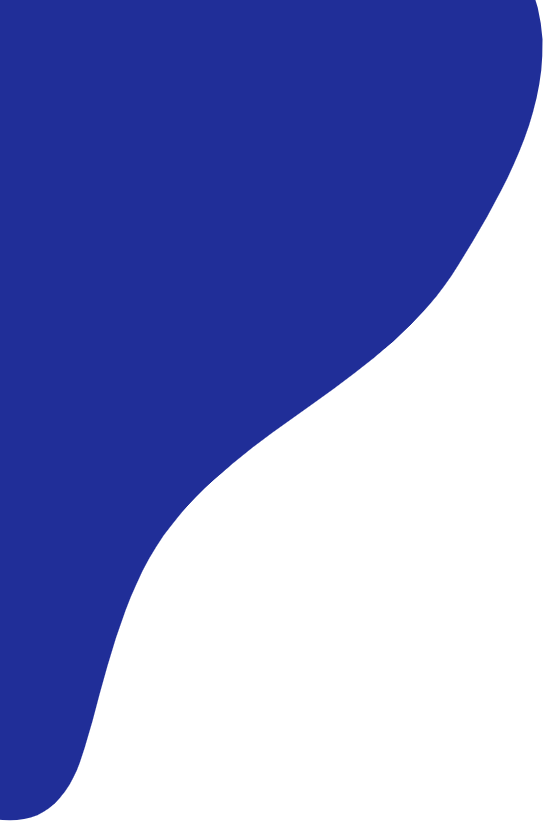 234,567
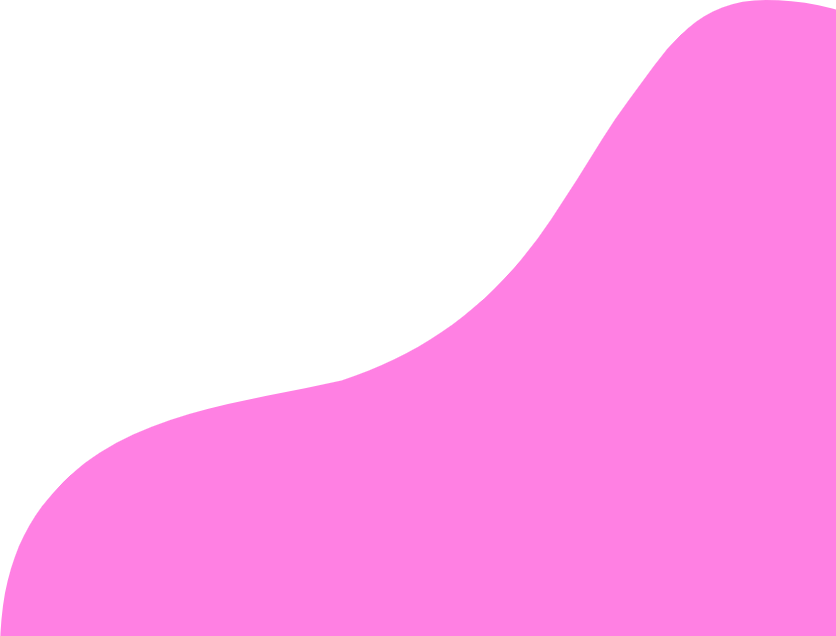 UNICORN SIGHTINGS
A tally of the number of unicorns spotted in the fantasy realm.
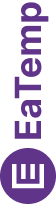 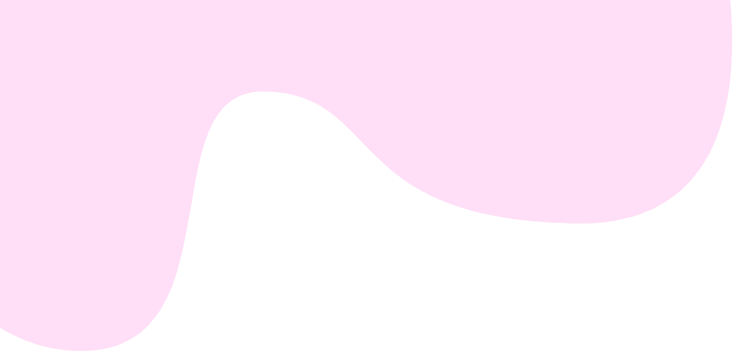 233 Coins
85%
Treasure Found
Wished Granted
456 Hours
674 Km
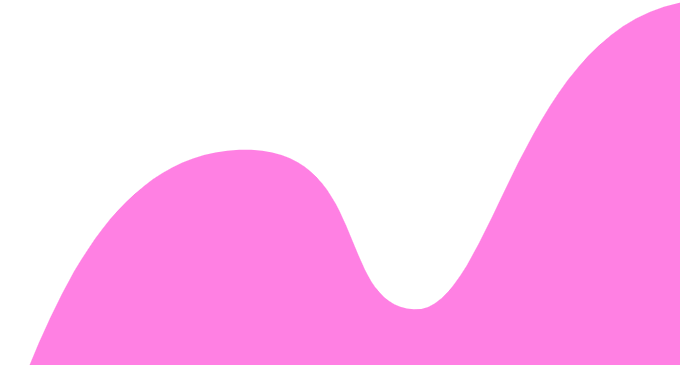 Duration of Spell Casting
Journey Distance
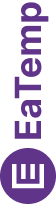 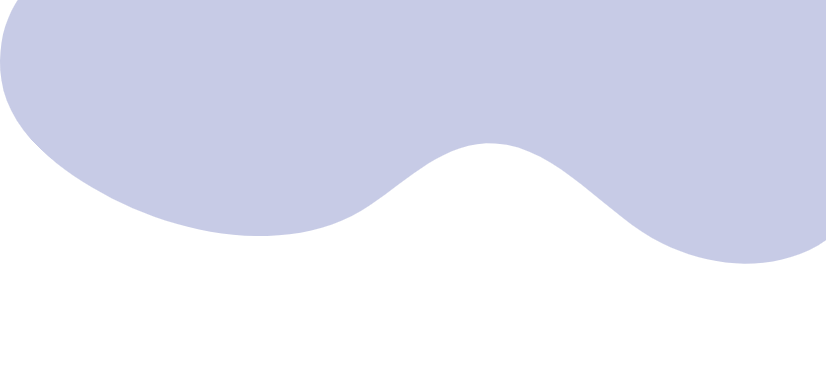 Some Graph
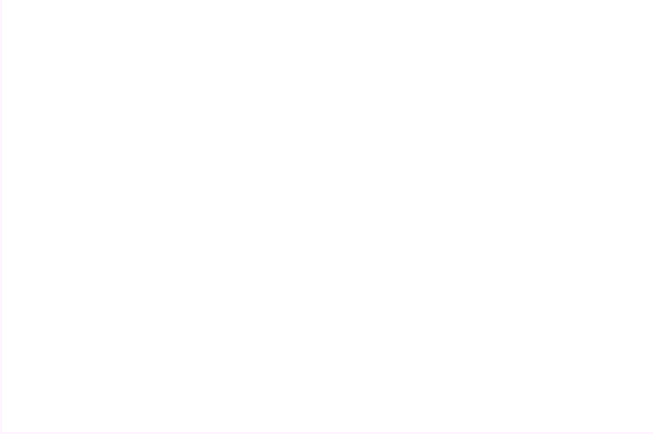 100
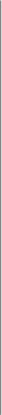 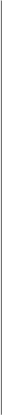 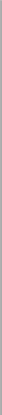 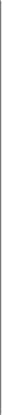 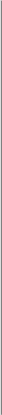 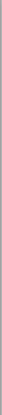 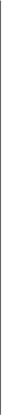 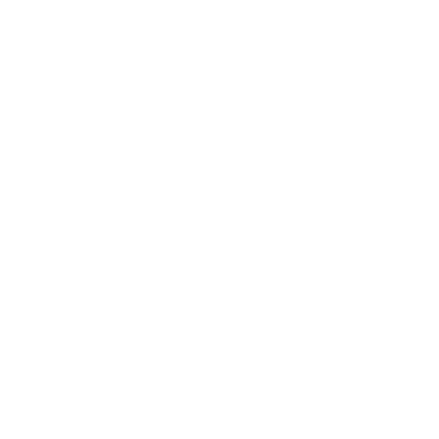 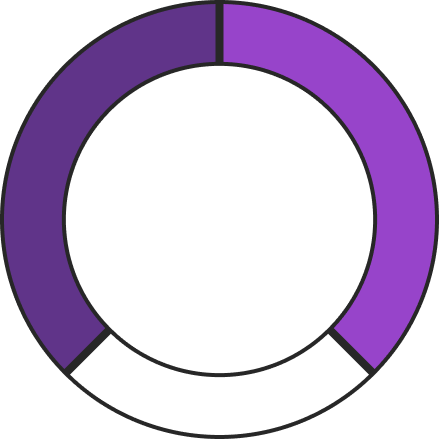 90
80
70
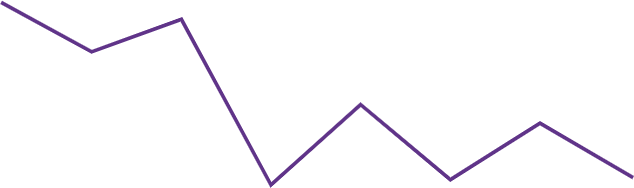 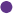 60
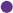 34.574
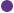 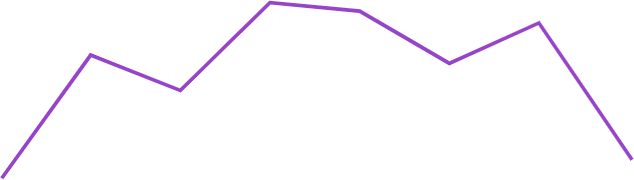 50
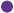 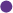 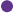 40
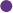 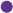 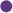 Total
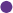 30
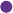 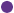 20
10
0
1
2
3
4
5
6
7
8
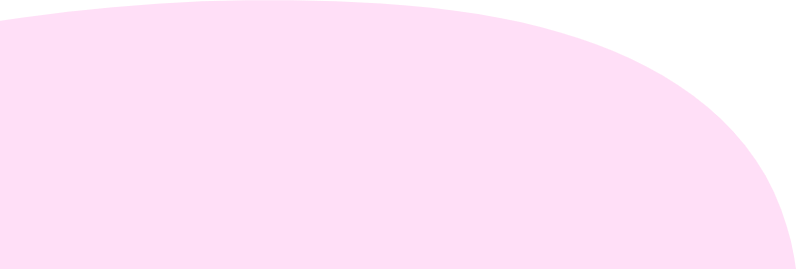 Spellcasting Progress
Treasure Found
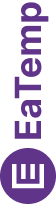 A record of the amount of treasure found per month
A record of the number of spells cast per year
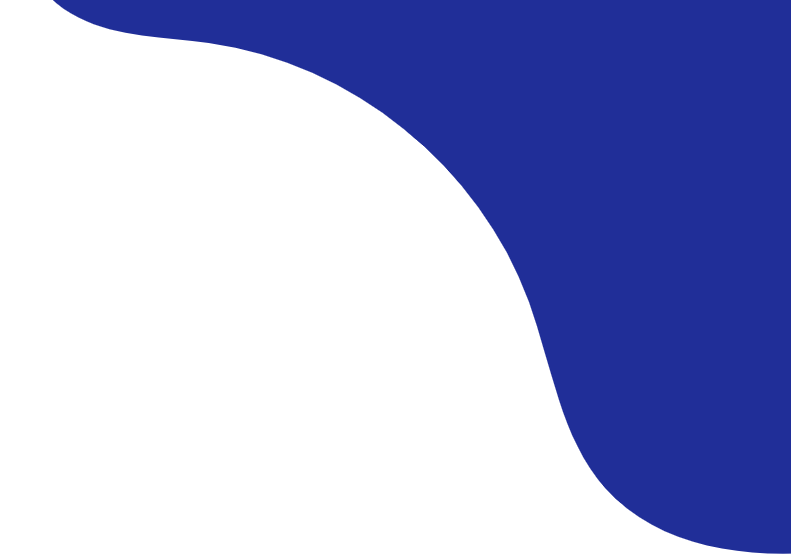 Portal to Adventure
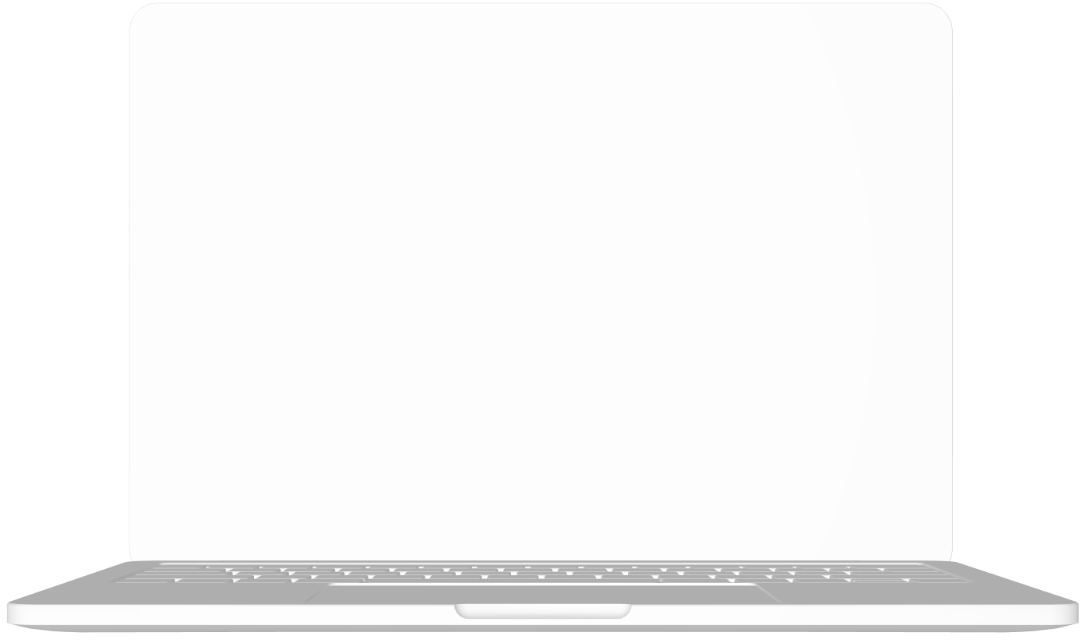 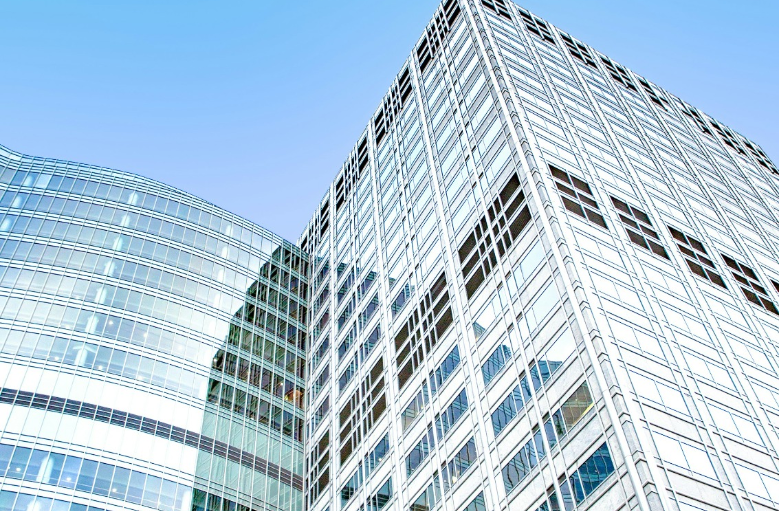 A web application
A web application designed for discovering the world of fantasy
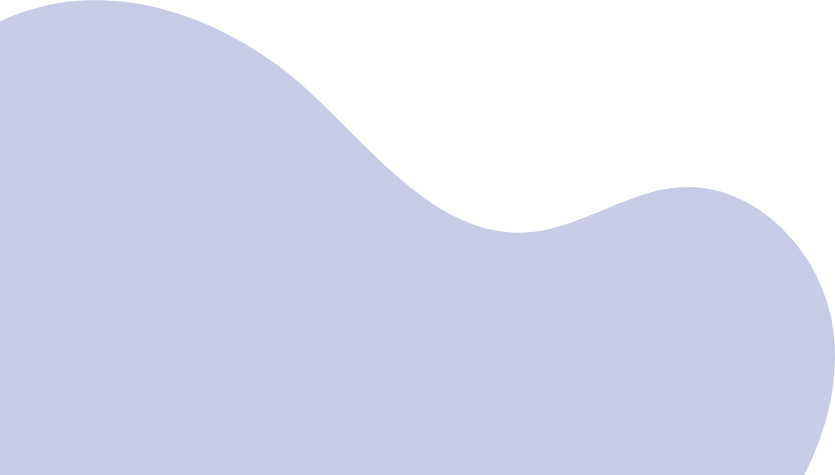 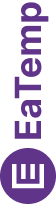 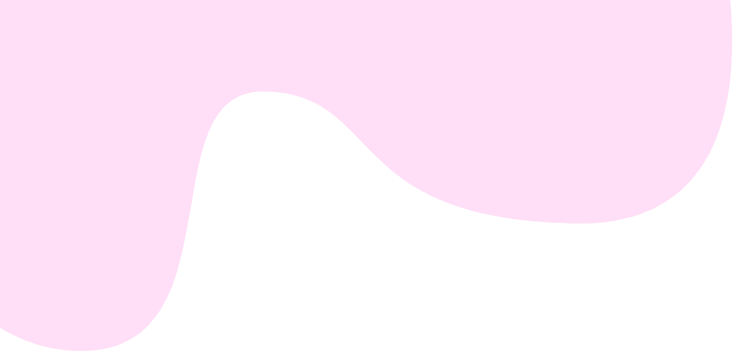 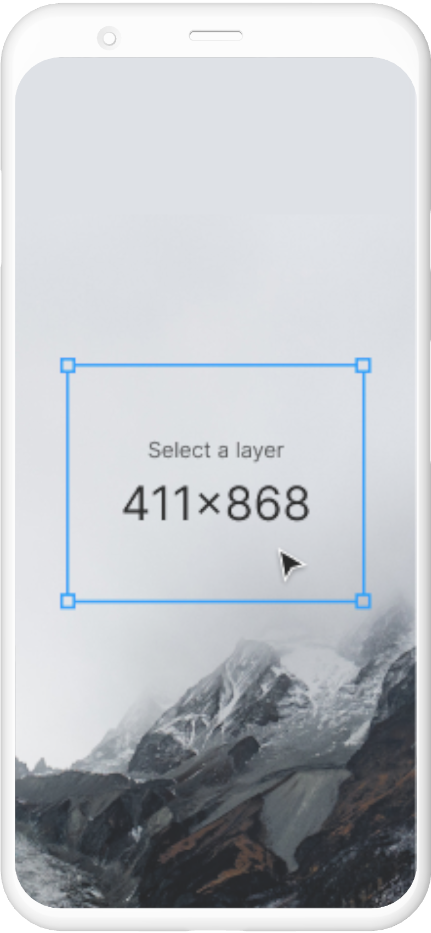 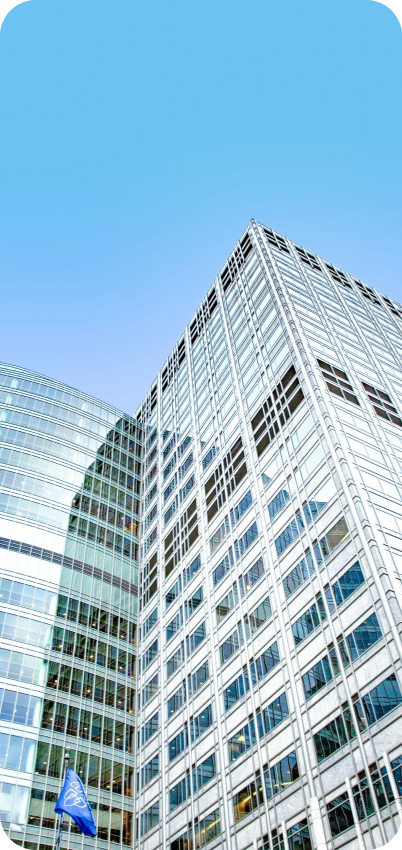 The Future
An mobile app
An app designed for exploring and experiencing the enchanting realm of fantasy
Explore a magical world
Experience fantasy firsthand
Immerse in a realm of magic
Discover untold wonders
Live your fantasy dreams
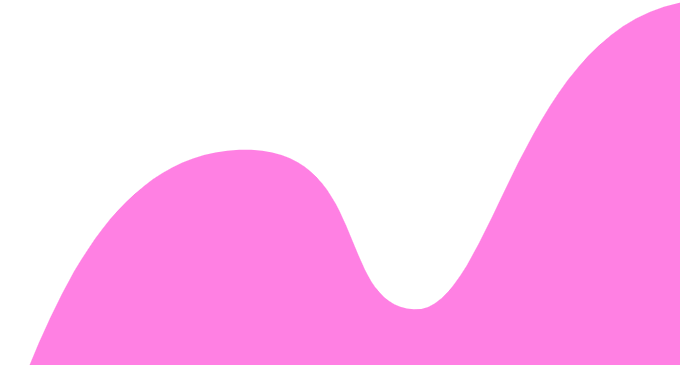 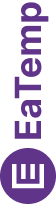 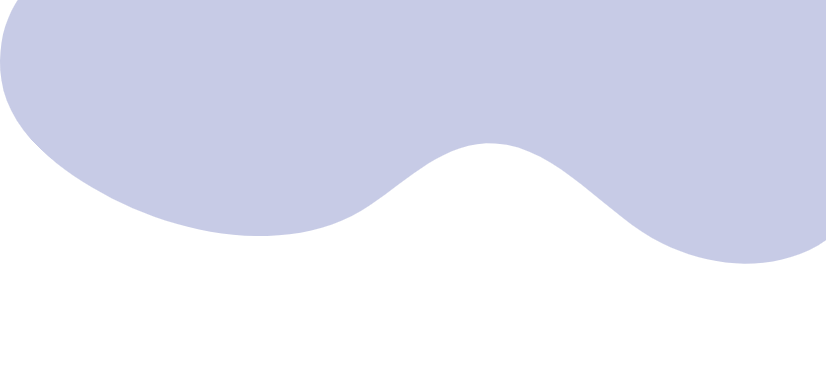 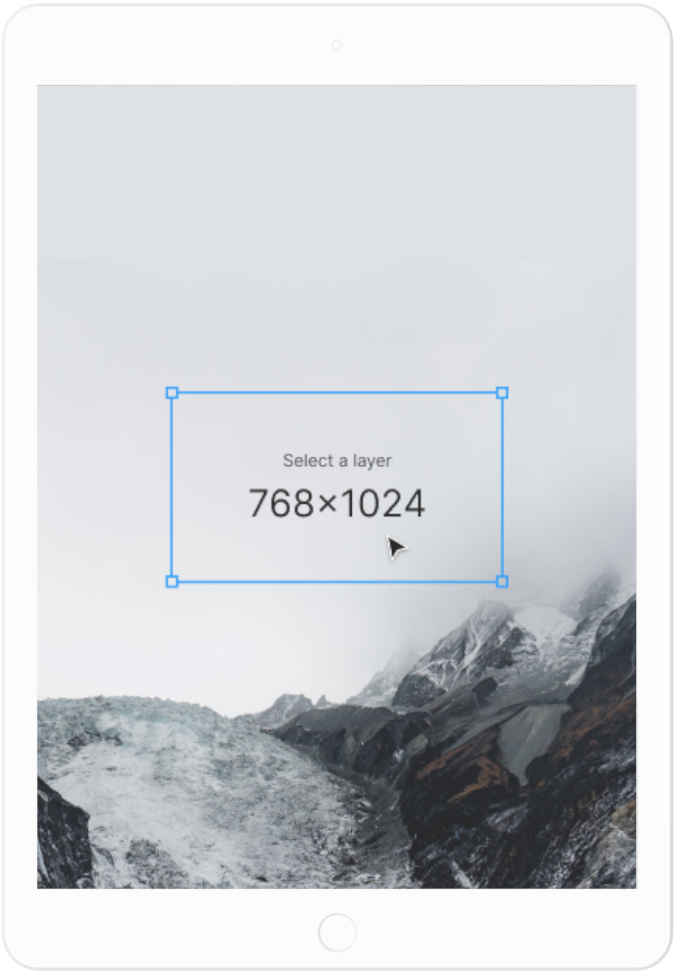 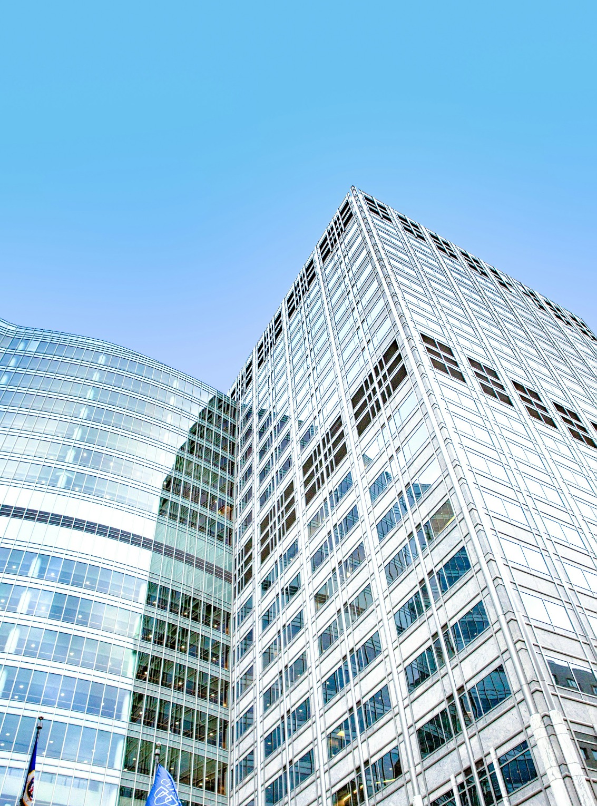 A Gateway to
a World of 
Fantasy and 
Wonder
A web application
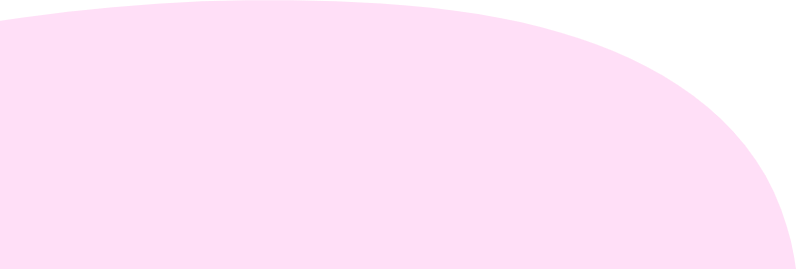 A web application designed for discovering the world of fantasy
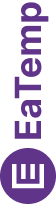 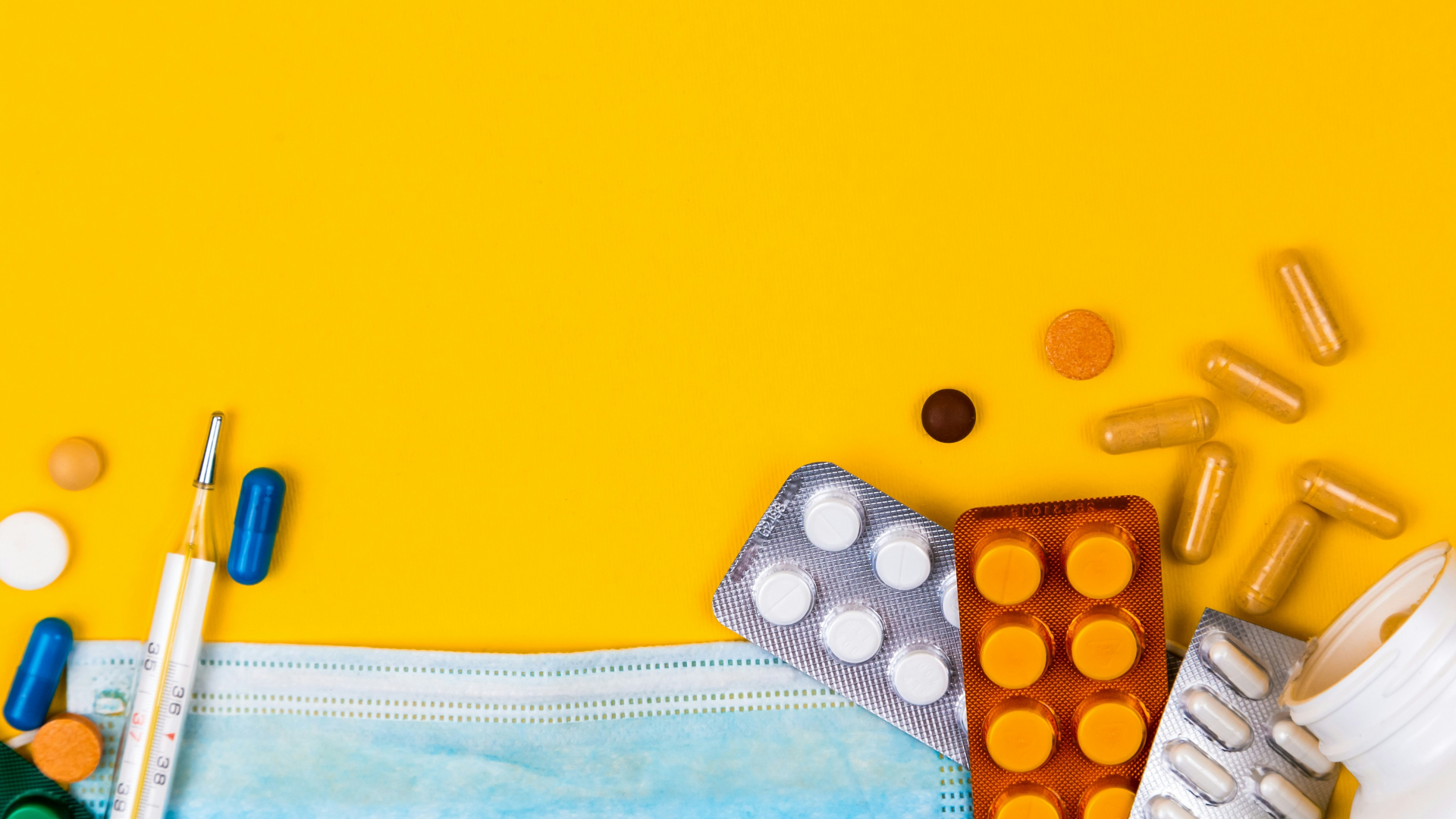 A Magic Picture
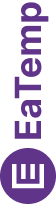 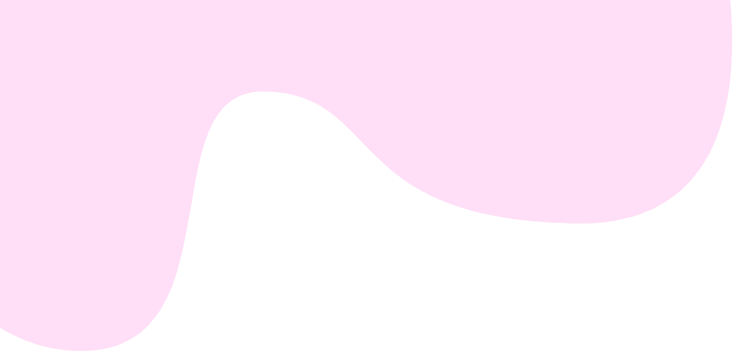 Fantasy Realm at a Glance
The Forest
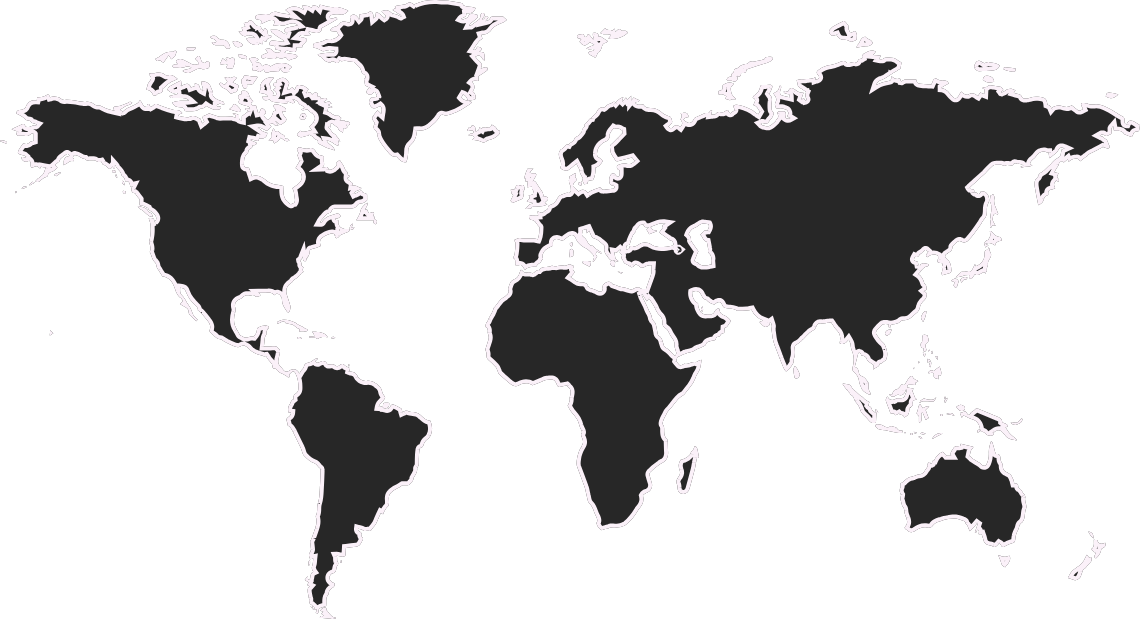 A magical forest filled with animals and enchanted creatures.
The Caves
A network of underground caves filled with gems and crystals.
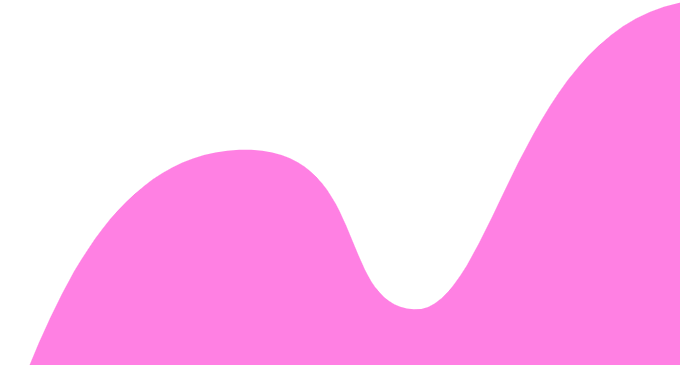 The Lair
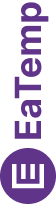 A dangerous and mysterious place where dragons reside.
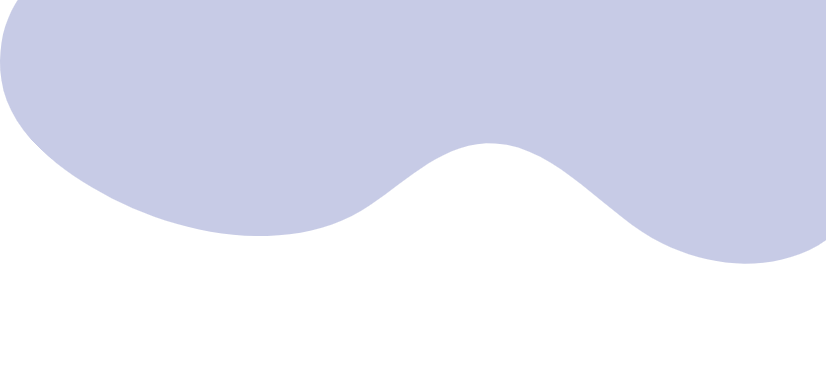 The Timeline
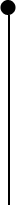 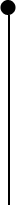 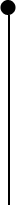 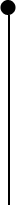 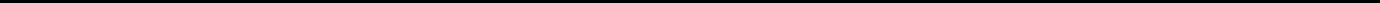 2015
2015
2015
2015
Eclipse
War
Obtain
Foundation
A rare eclipse occurs, causing strange and unpredictable effects.
An elf helps humans obtain the Crystal of the Unicorn from the Forest.
A volcanic eruption devastates a nearby city, forcing its inhabitants.
The civilization of the Shimmering City is founded.
A group of adventurers sets out to recover an ancient artifact.
An elf helps humans obtain the Crystal of the Unicorn from the  Forest.
An elf helps humans obtain the Crystal of the Unicorn from the Forest.
The civilization of the Shimmering City is founded.
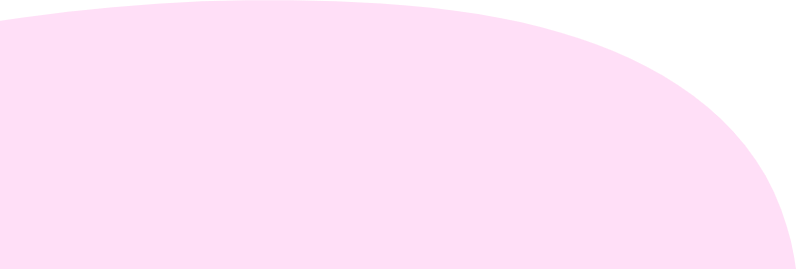 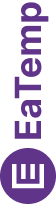 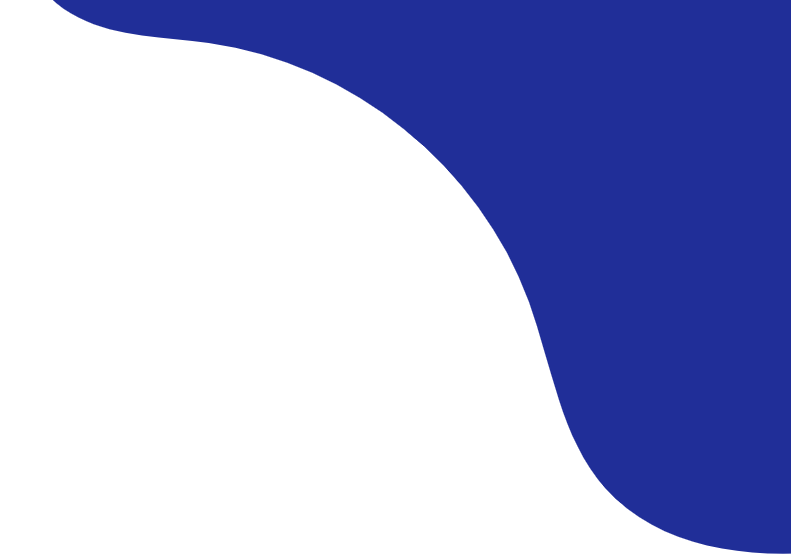 Our Team
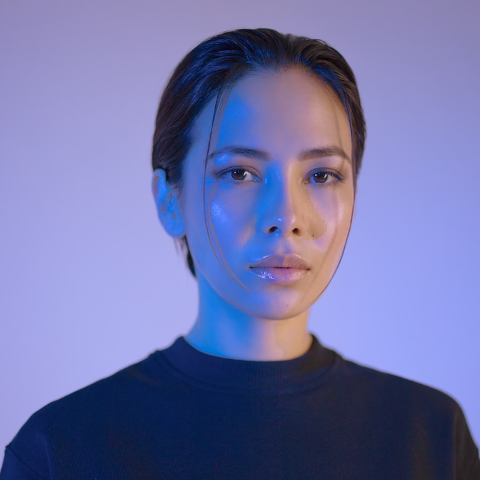 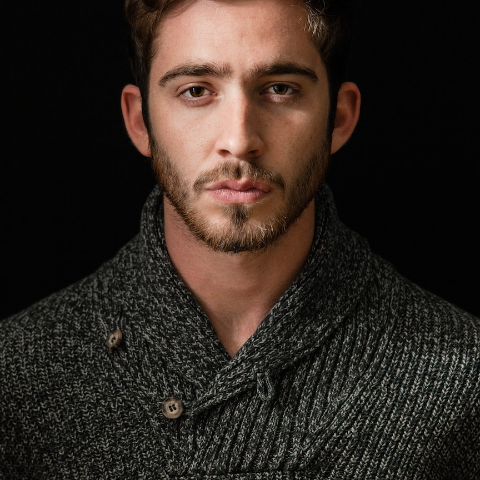 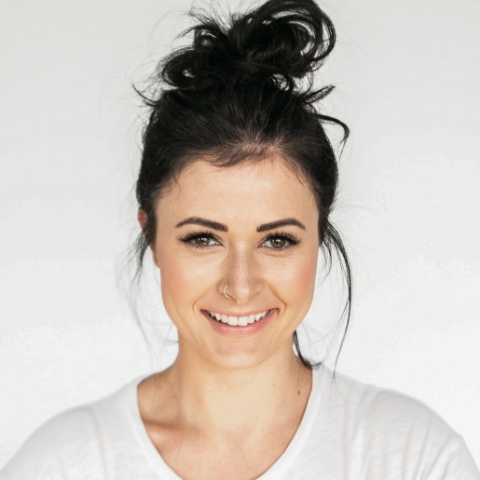 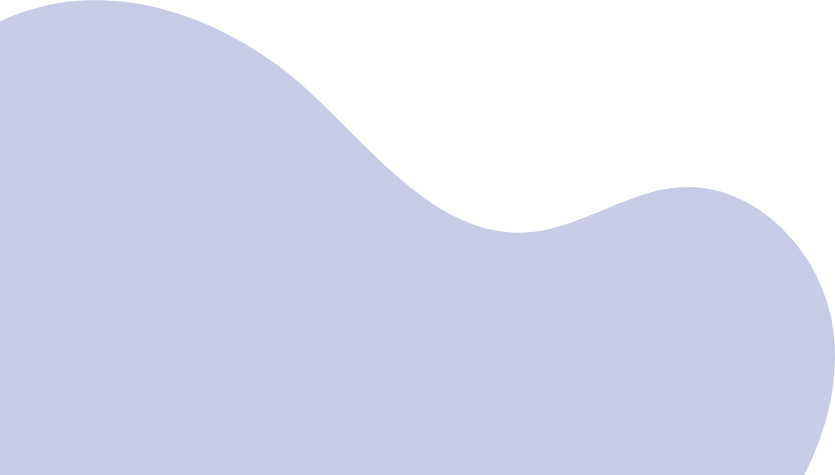 Eldruin
Elementalen
Lunaria
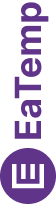 The Fire Mage
The Guardian
The Moon Priestess
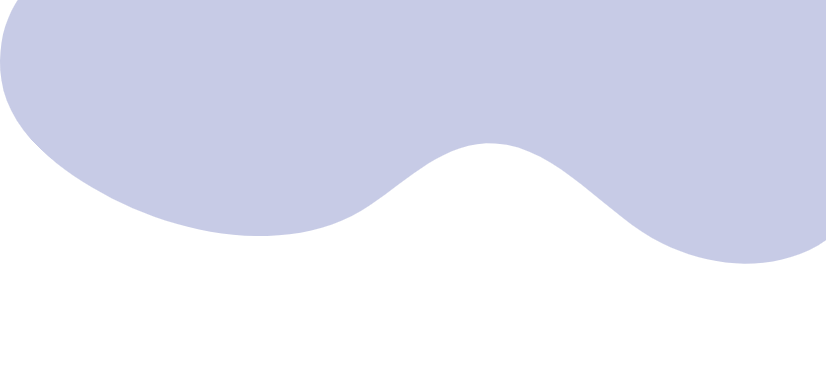 The Organization
Chloe Ng
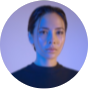 The Mage
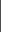 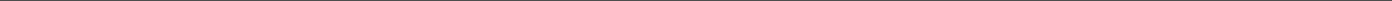 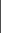 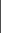 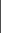 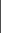 Valtorin
Aurielle
Theronis
Dariana
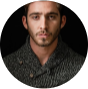 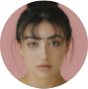 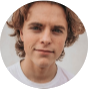 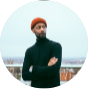 The Assassin
The Priestess
The Warrior
The Shaman
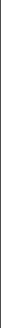 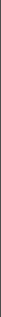 Lucian
Elvina
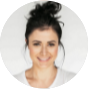 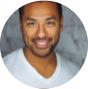 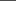 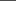 The Conjurer
The Oracle
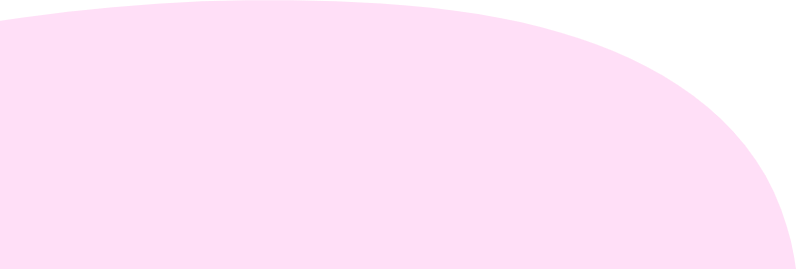 Cedric
Seraphina
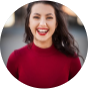 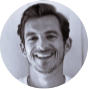 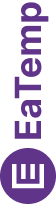 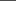 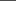 The Timekeeper
The Lightbringer
To download more editable chart, click here
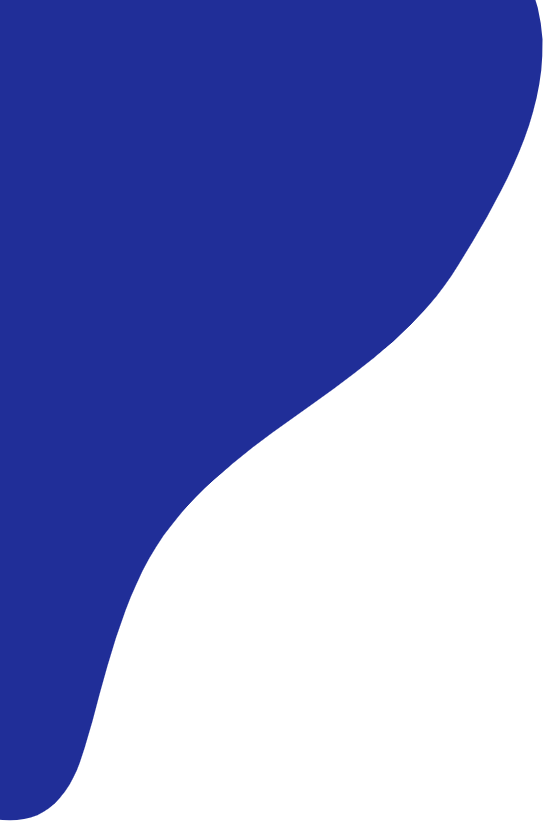 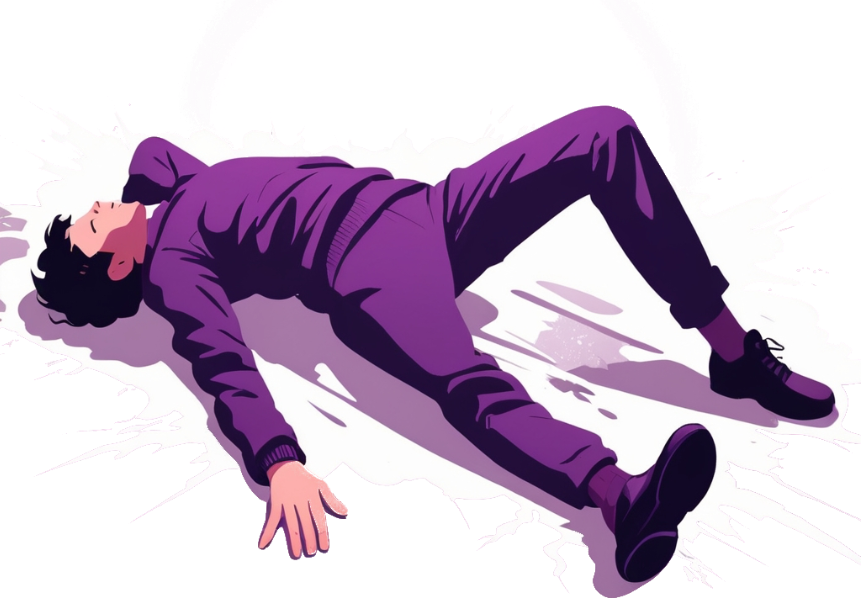 Thank you for
choosing EaTemp
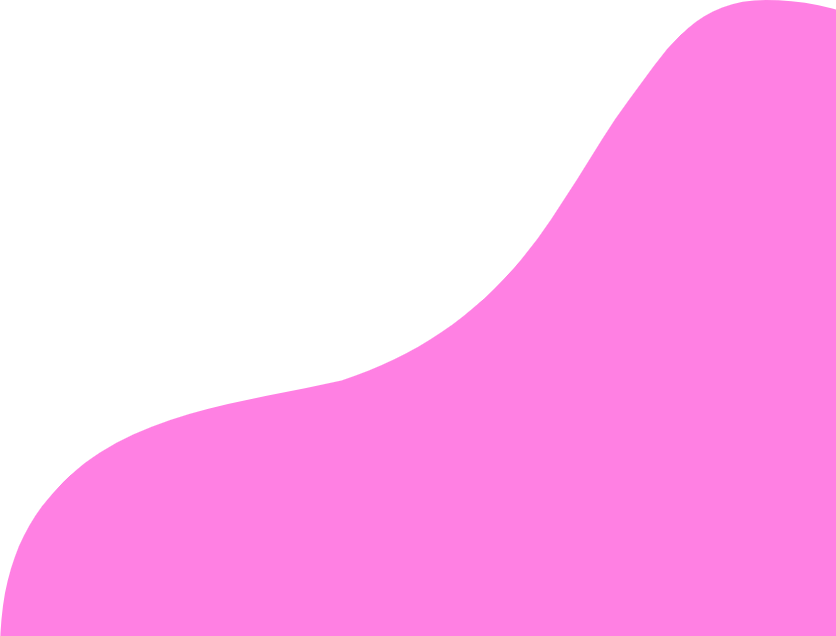 We offer free and high-quality slides templates for your presentations. We appreciate you choosing us and hope our templates have been helpful. 
As a new website, we rely on your support to grow, so please help us by sharing our site with your friends and colleagues.
Credit | Image: Unsplash
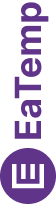